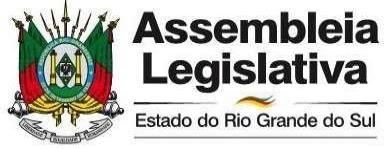 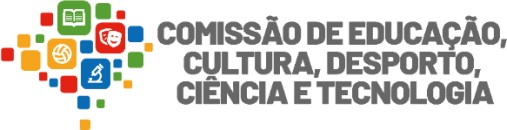 RELATÓRIO DE MONITORAMENTO DE FALTA DE RECURSOS HUMANOS NAS ESCOLAS ESTADUAIS EM 2024
FEVEREIRO/MARÇO E ABRIL
2024:           456 ESCOLAS  MONITORADAS
Falta de Recursos Humanos nas escolas estaduais em 2024:
119 ESCOLAS PEDIRAM BIBLIOTECÁRIAS                      ( 34% das demandas- 7.980 horas)
Demandas de falta de professoras (es) e funcionárias (os) nas escolas:
Falta de Professoras e professores por área:
Falta Professores Educação Física
FALTA DE RH NA EQUIPE DIRETIVA
Falta de funcionárias e funcionários:
FALTA DE RH 2023-2024
Atualizado em 26/04 /2024 :
 
 Deputada Sofia Cavedon- presidenta da CECDCT ALRS
Liane Maria Bernardi- Coordenadora da CECDCT ALRS
Ana Claudia Pinheiro Oliveira –Assessora CECDCT ALRS  e responsável pela Captação de Dados do Projeto de Monitoramento da CECDCT ALRS.
Luiz Fernando Barbosa da Silva – Estagiário da CECDCT ALRS e Auxiliar na captação de dados.